Србија након Косовске битке
09.05.2020.
Србија након Косовске битке
После смрти кнеза Лазара Србија остаје без владара.
Његов наследник, Стефан, у том моменту имао је свега дванаест година.
Пошто је Стефан био малолетан, његова мајка - кнегиња Милица, влада Србијом до његовог пунолетства.
Србија је на Косову пољу изгубила сву своју војску, владара, и велке државнике. Тако ослабљена држава упркос и својој победи није могла да опстане више као самостална држава.
Србија након Косовске битке
Немоћна да се супротстави Турцима, изузетно ослабљена Србија са дечаком владаром и његовом мајком, потписују договор у ком Србија више није самостална држава већ држава под турском влашћу.
Пошто Србија више није била самостална држава, није могла да буде кнежевина.
Србија је постала деспотовина, а њен владар деспот.
Први деспот када је постао пунолетан био је син кнеза Лазара, деспот Стефан Лазаревић.
Деспот Стефан Лазаревић
Споменик у Београду
Стефан Лазаревић био је добар државник, војсковођа и витез.

Са Турском је био повезан јер су његову сестру Оливеру удали за турског султана Бајазита.

Занимљиво је напоменути да су Стефана звали и високи јер је био висок 180 цм, што је у то време било више од просека.

Био је добар књижевник, те су иза њега остала дела, која ћете учити у старијим разредима.
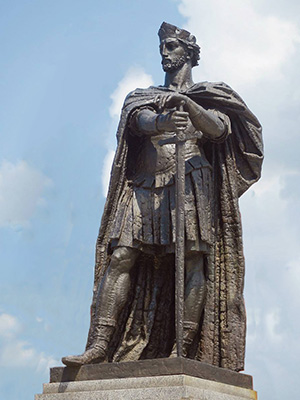 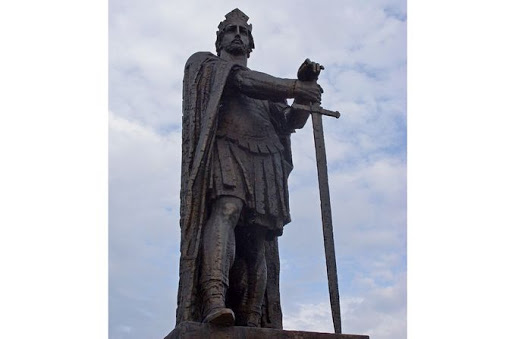 Београд почетком 15. века
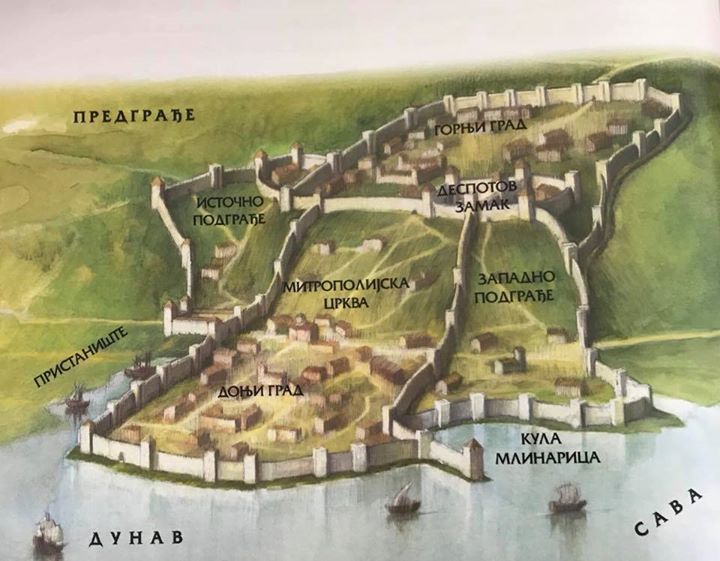 У време владавине деспота Стефана Лазаревића Београд је постао престоница Србије.

Српски владар добио је на поклон Београд од Мађарске у чијем саставу је био Београд, почетком 15. века.

Деспот Стефан изградио је и улепшао град Београд, у њему је подигао и свој двор.
Београд почетком 15. века
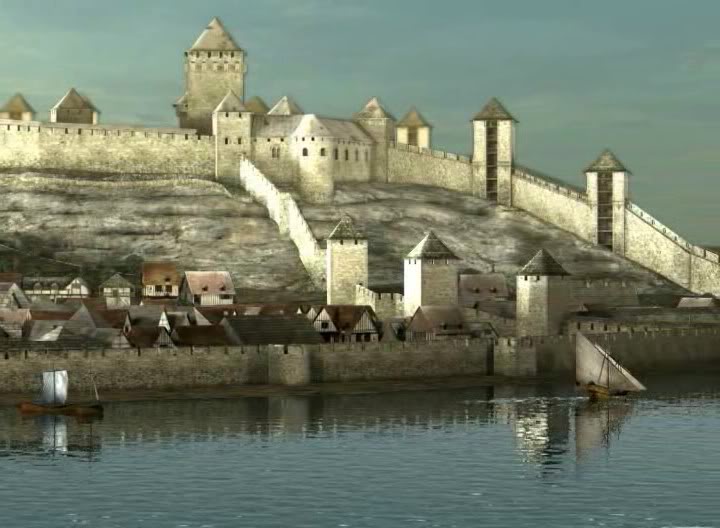 Макета замка деспота Стефана Лзаревића на Калемегдану
Нажалост, замак је уништен, али постоје нацрти и слике по ком је направљена макета, па знамо како је изгледао.
Манастир Манасија
Задужбина деспота Стефана Лазаревића јесте манастир Манасија.
Србија након Косовске битке
Деспота  Стефана Лазаревића наследио је Ђурађ Бранковић.
Деспот Ђурађ морао је да врати Београд Мађарском владару.
За кратко време изградио је нову престоницу на Дунаву – Смедерево.
Владавина деспота Ђурђа била је испуњена сталним ратовањима противв Турака, који су ојачали и одлучили да у потпуности преузму владавину над Србијом.
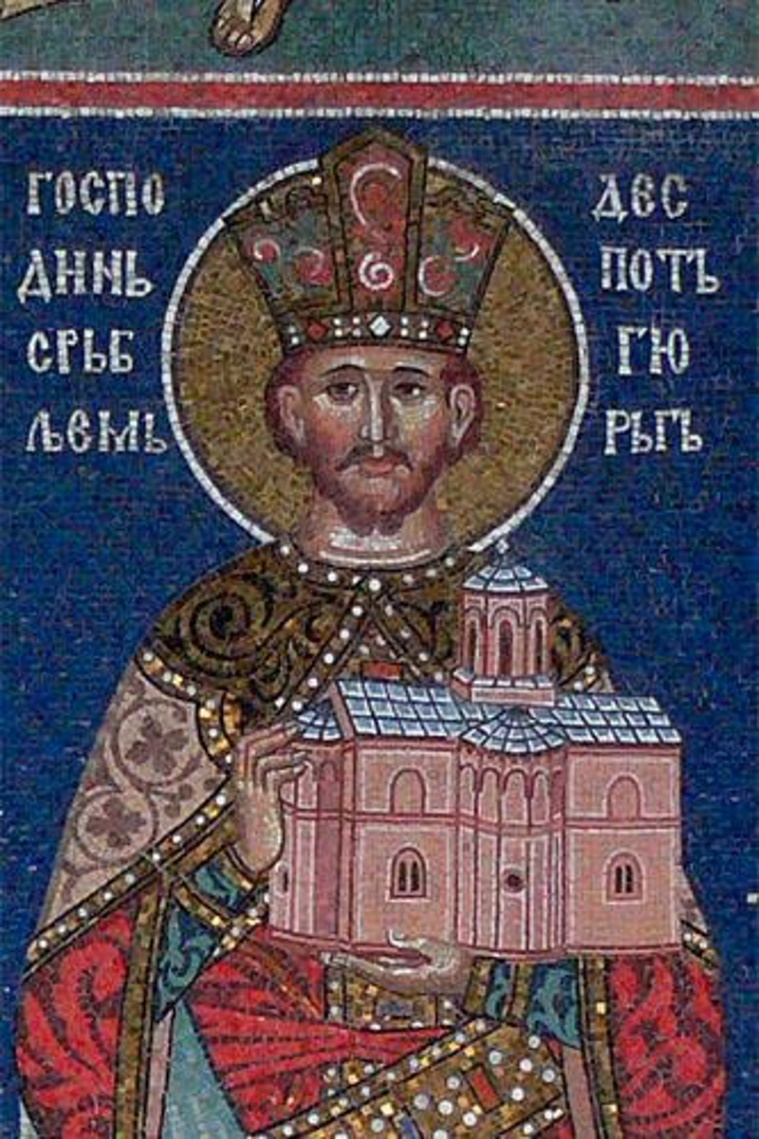 Деспот Ђурађ Бранковић
Смедеревска тврђава
Србија након Косовске битке
Турска војска освајала је део по део Србије и на крају стигла до престонице-Смедерева.
Године 1459. Турци су заузели Смедерево и потпуно освојили Србију.
Српски род је тада изгубио државу. Она је постала део Турског царства.
1912. године, много векова касније, Србија опет постаје самостала држава.
Преписати у свеску.
Хвала на пажњи! 
Домаћи задатак: Преписати временску ленту са претходног слајда у свеску. 

Обновити све што смо учили од настајања царства Немањића закључно са данашњом презентације, за проверу знања у понедељак.